The Globalization of Environmentalism
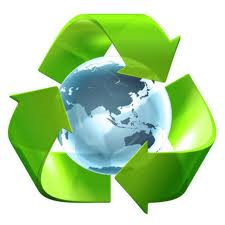 AP World HistoryMr. Somogye
Environmental Changes
3 major factors accelerated the impact of humans on the environment in the 20th century:
Population explosion
New ability of humankind to tap the energy potential of fossil fuels  coal, oil, hydroelectricity, natural gas, nuclear power
Unprecedented economic growth as science and technology increased the production of goods and services
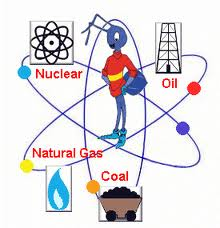 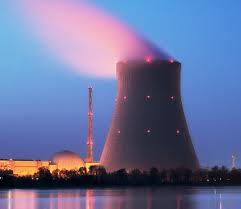 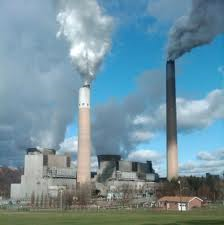 Environmental Changes
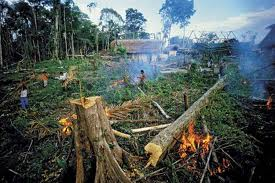 Growing numbers of the poor and growing consumption of the rich = led to the doubling of cropland and depletion of the world’s forests and grasslands
Numerous species of animals and plants = either endangered or extinct
Increased numbers of other species = ex: cattle, pigs, chickens, rats, dandelions
Massive air pollution in major cities
Thinning of the ozone layer from released CFCs
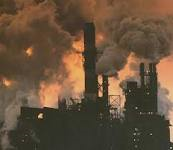 Environmental Changes
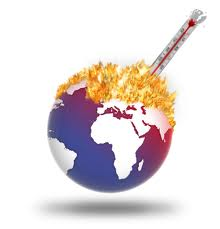 Most critical environmental transformation = global warming
Caused by two major factors:
Increased burning of fossil fuels = emit heat-trapping greenhouse gases
Loss of trees = would otherwise remove carbon dioxide from the air
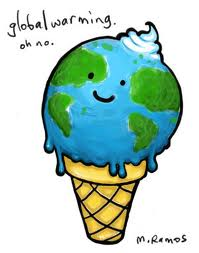 Environmental Changes
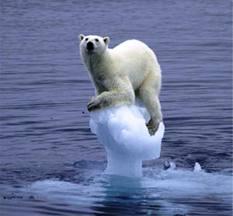 Concerns with global warming:
Melting glaciers and polar ice caps
Rising sea levels
Thawing permafrost
Extreme hurricanes
Further species extinction
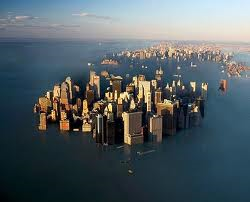 Green and Global
1st wave of environmentalism = in the 1800s in the wake of the industrial revolution
Expressed a need for “scientific management” of nature
“Wilderness idea” = aimed to preserve untouched areas from human disruption
Creation of many U.S. national parks
No mass following or large global response
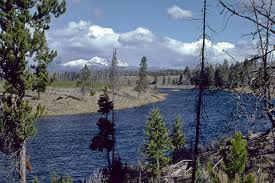 Yellowstone National Park
In Wyoming
Established in 1872
Green and Global
2nd wave of environmentalism = in the 2nd half of the 1900s
Began with the publication in 1962 of Rachel Carson’s Silent Spring
Exposed the chemical contamination of the environment that threatened both human health and the survival of many species
Generated an enormous response and launched the environmental movement in the U.S.
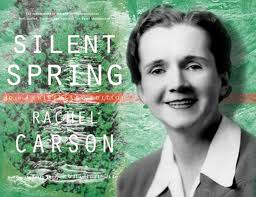 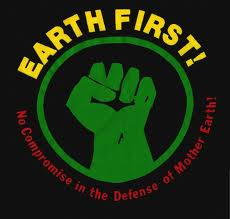 Green and Global
This environmental movement spread to other parts of the West as well
Club of Rome = a global think tank headquartered in Europe
Germany = emergence of the Green Party
Major concerns of Western environmentalists = pollution, wilderness issues, and opposition to development in untouched areas
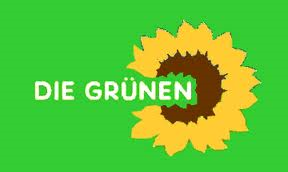 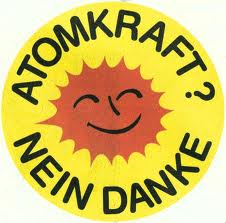 Green and Global
1970s-1980s = environmental movements began in the Global South as well
Green and Global
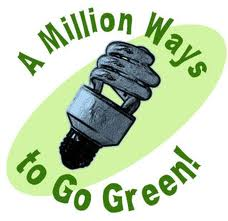 Late 20th century = environmentalism became a global concern
Led to the global “green revolution”
Legislation passed in many countries to limit air pollution
Pushed many businesses in a “green” direction
Fostered research on alternative and renewable resources
Stimulated UN conferences on global warming
Persuaded millions of people to “go green” and alter their way of life
Generated many international agreements addressing issues such as ozone depletion and global warming
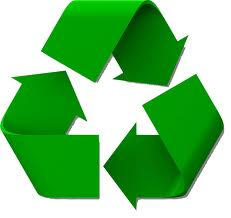 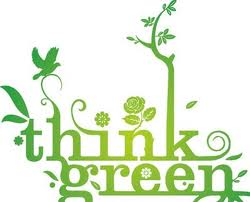 Green and Global
Major conflict between the Global North and Global South = developing countries often feel that Northern initiatives to address atmospheric pollution and global warming will prevent their industrial development
Global South pushed to limit its emissions to cut down on pollution, but they didn’t create that pollution in the first place
Shouldn’t the industrialized countries accept more responsibility?
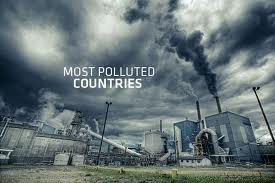 Results of Global Environmentalism
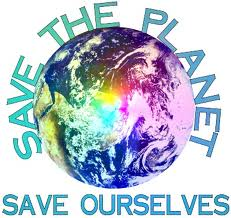 “One world” thinking
Focus on the common plight of humankind
Marked a challenge to modernity
Ideas of sustainability and restraint entered global discussions
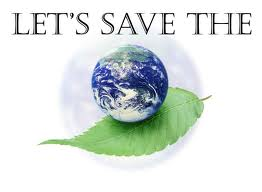